Michel          Foucault
Jan Kříž, Markéta Skopalová, Marianna Mikešová
Biography
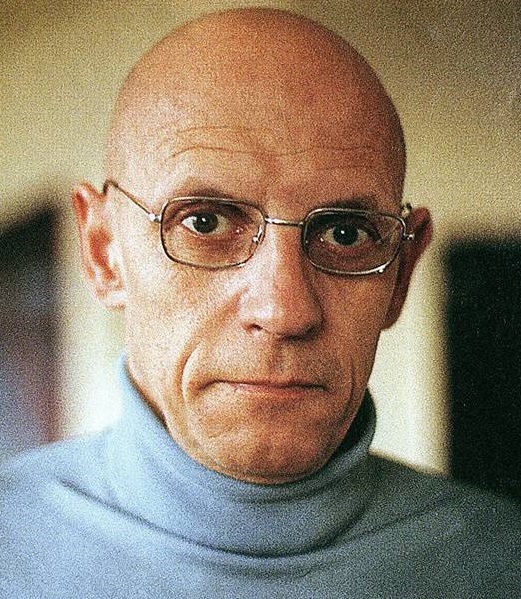 Born in 1926
French nationality
Homosexual
Suicidal tendencies
Philosophy and psychology
Member of French Communist Party
Political activist
Died of AIDS in 1984
Foucalt‘s philosophy
Foucault does not fit into traditional schools of thought
He did not write just for academic audience
He did not see himself as advancing general theory
Concept of power and knowledge
Prison and disciplinary institutions 
Power 
How it is exercised
Micro-level
Repression, violence
Agents
Politics of everyday life
Discipline
Aspects of power and knowledge which are masked
Blockdisciplinary blocks
Abilities, resources, relationships, communication
Conditions:
Ideal model: Panopticon
Activities are planned and broken down into stages
Efficiency
Social control
The role of school
The modern school
How does it change through years?
Governance
Modern power as a technique
Normalising function
Turning morality into a set of skills/desirable attitudes
Michel Foucault: Discipline & Punish
1975
changes of the Western penal system 
influenced by Nietzsche and structuralism
power/knowledge relationship
Michel Foucault: Discipline & Punish
Panopticon – Bentham`s power/knowledge technique
Panopticism – social theory by Foucault
Discipline – technique of mass control